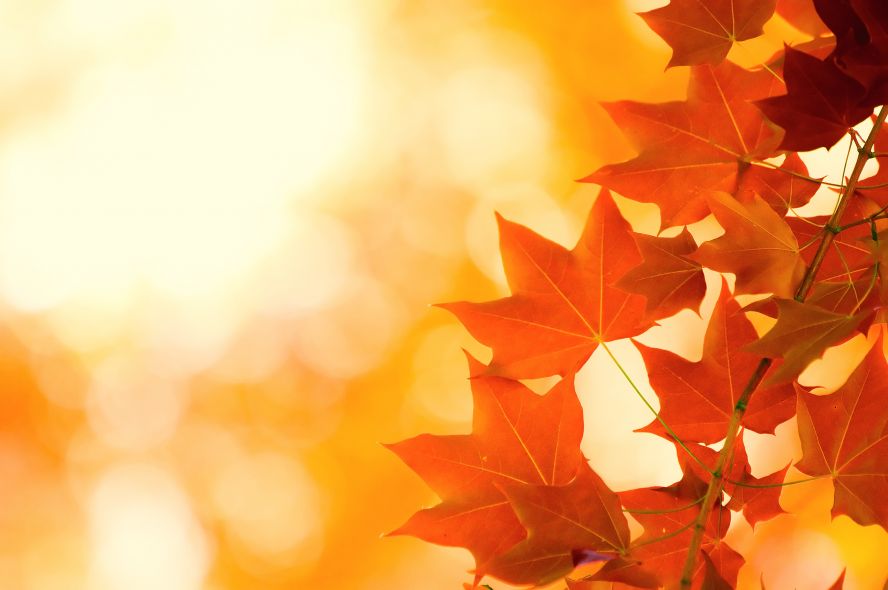 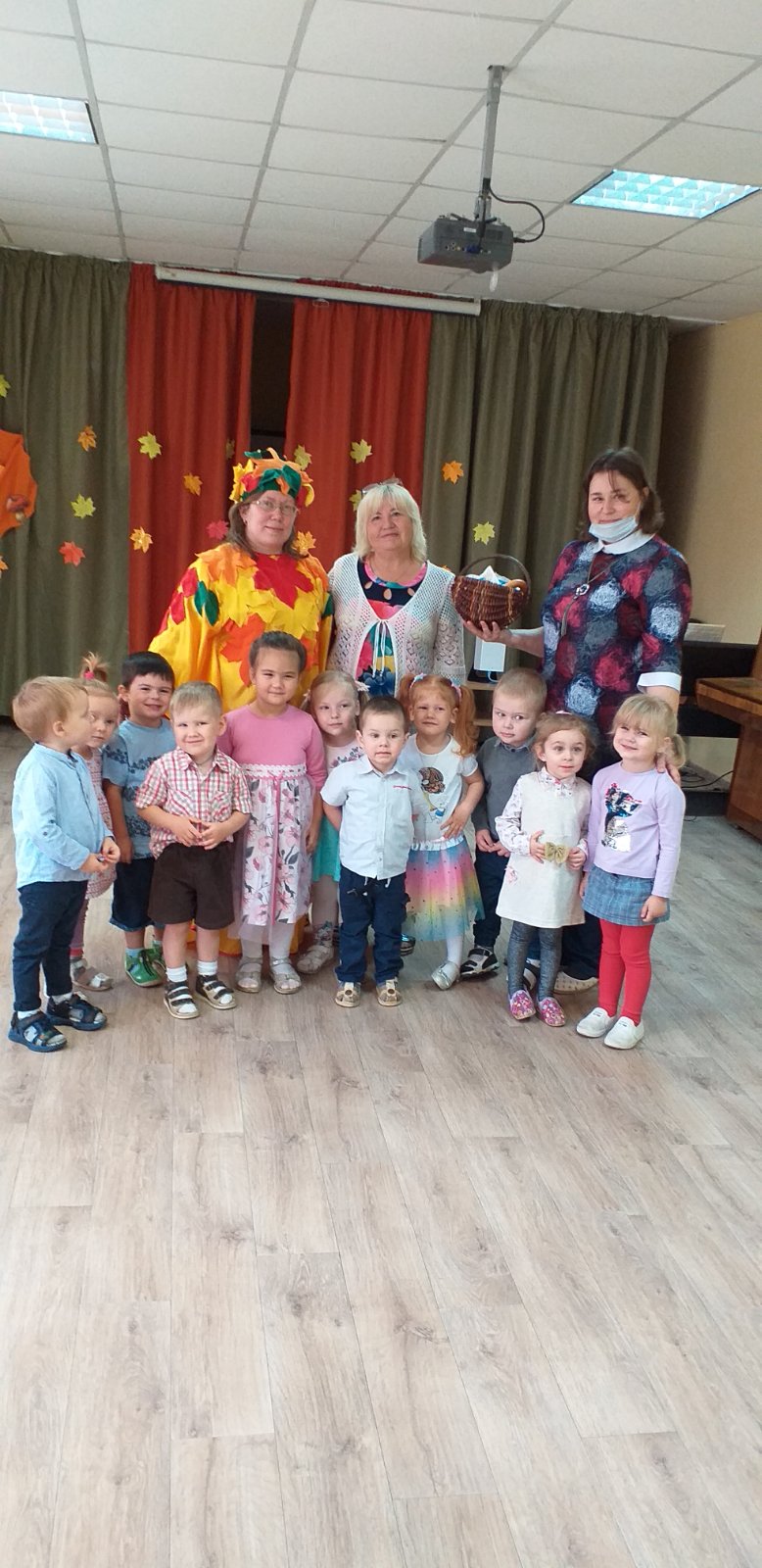 Развлечение  «Праздник Осени» в группе №1«Фиалки»
Вот на ветке лист кленовый,
Нынче он совсем как новый!
Весь румяный, золотой,
Ты куда,листок? Постой!
                             В.Берестов
Падают, падают листьяВ нашем саду листопад…
Кап-кап-кап,
Стучит в окноНепоседа дождик.Мы возьмем
С собой гулятьРазноцветный
Зонтик.
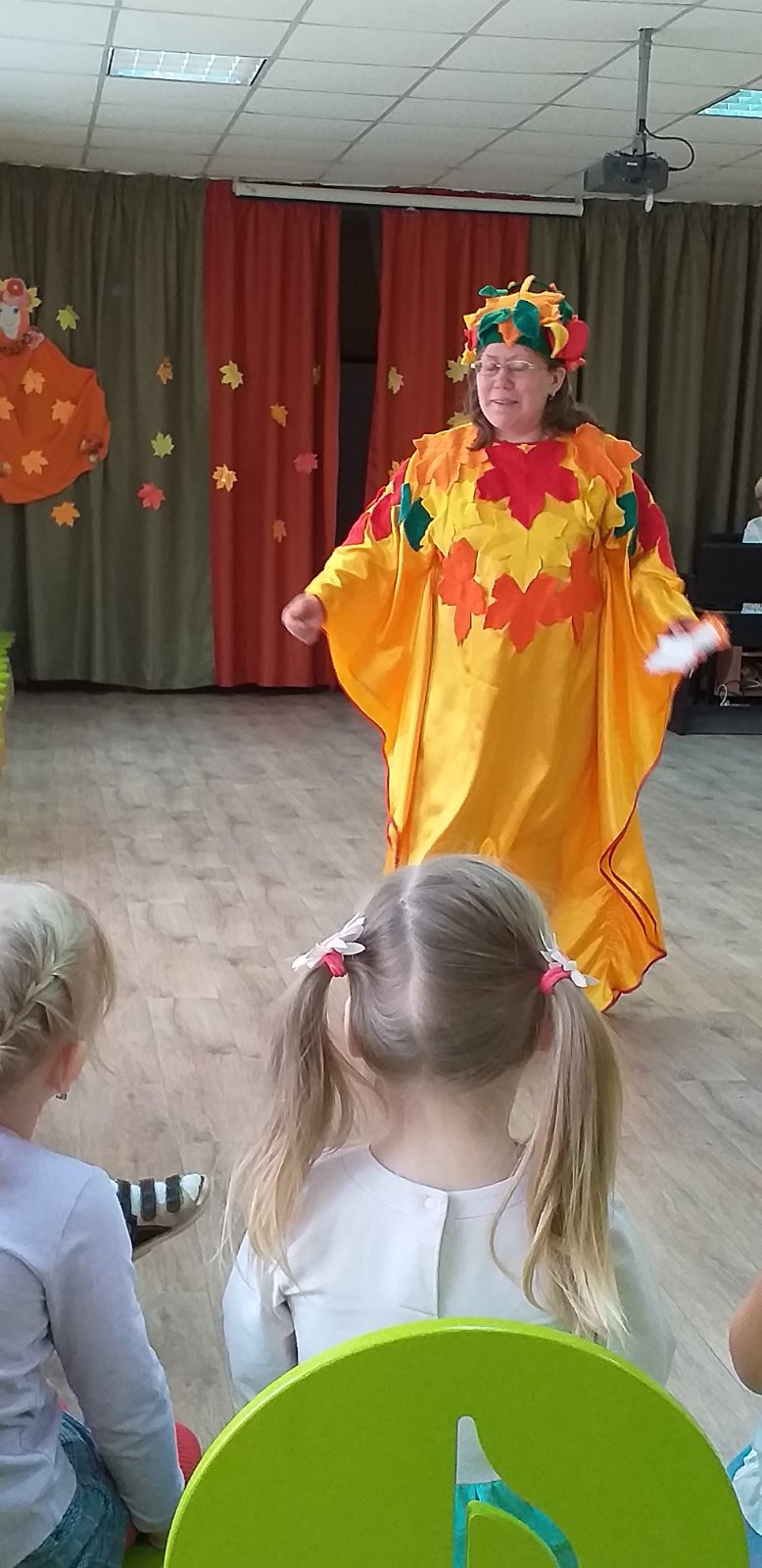 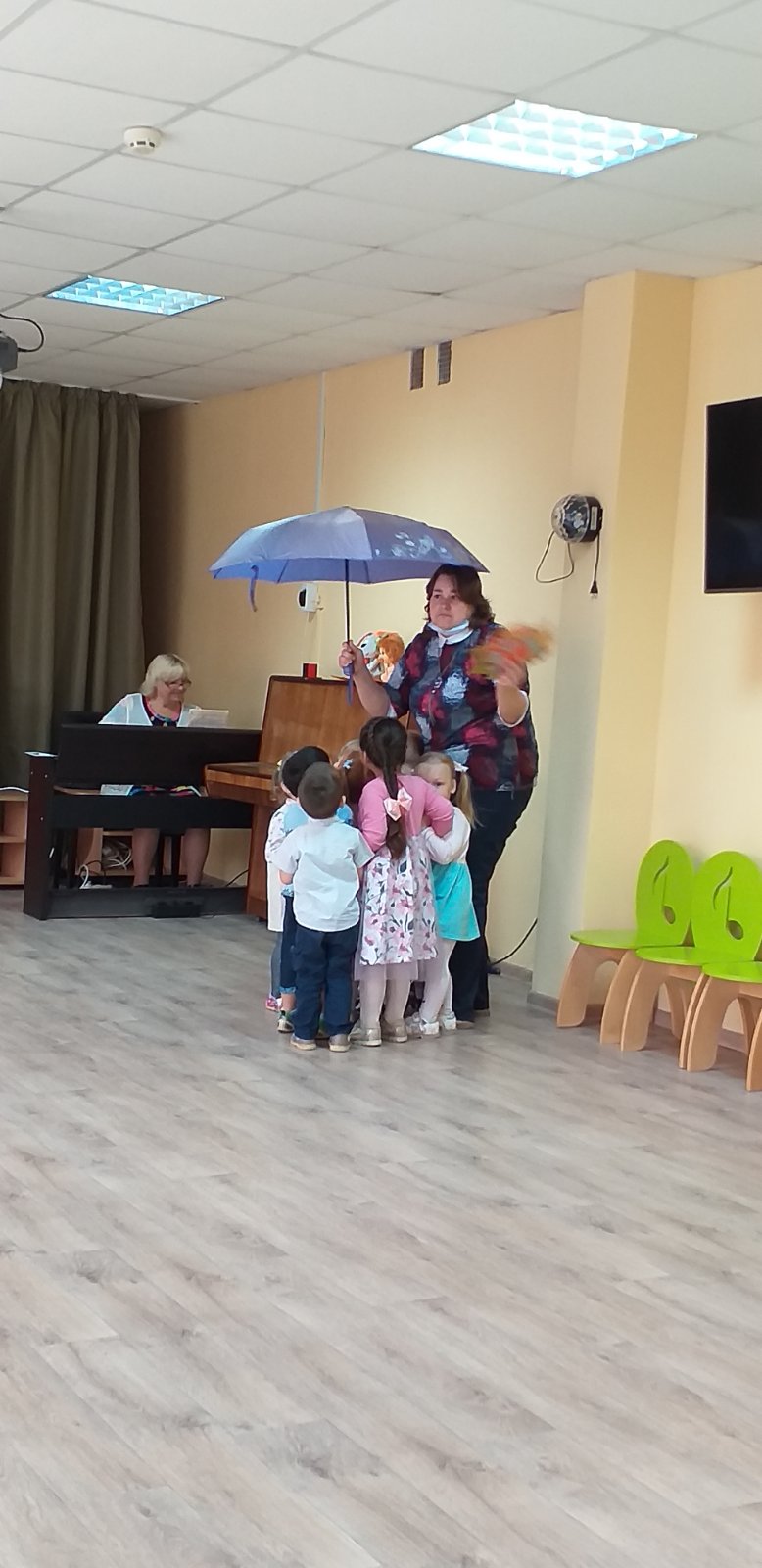 Листочки танцуют, листочки кружатсяИ ярким ковром нам под ноги ложатся.«Танец с листочками»
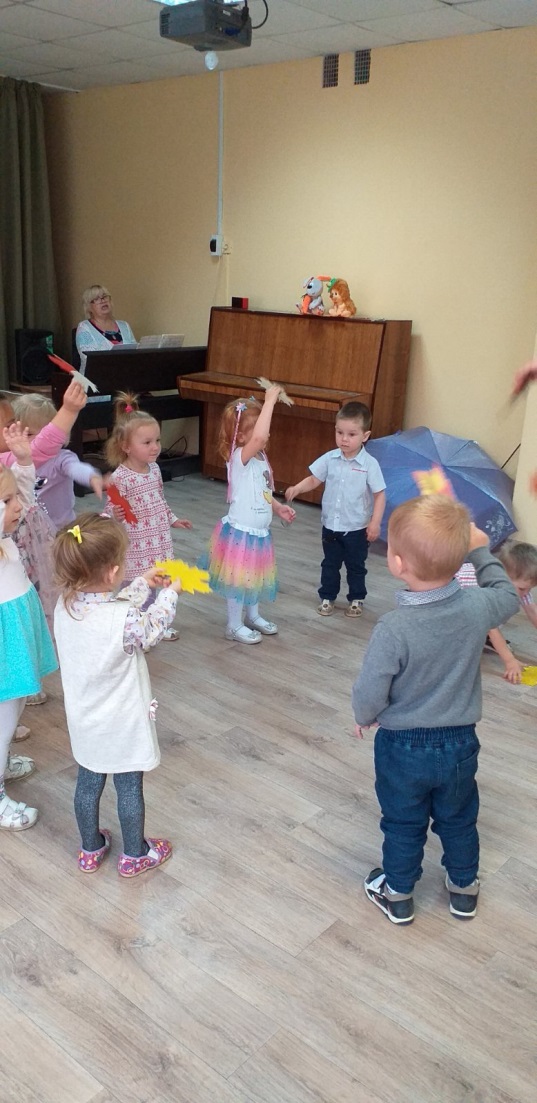 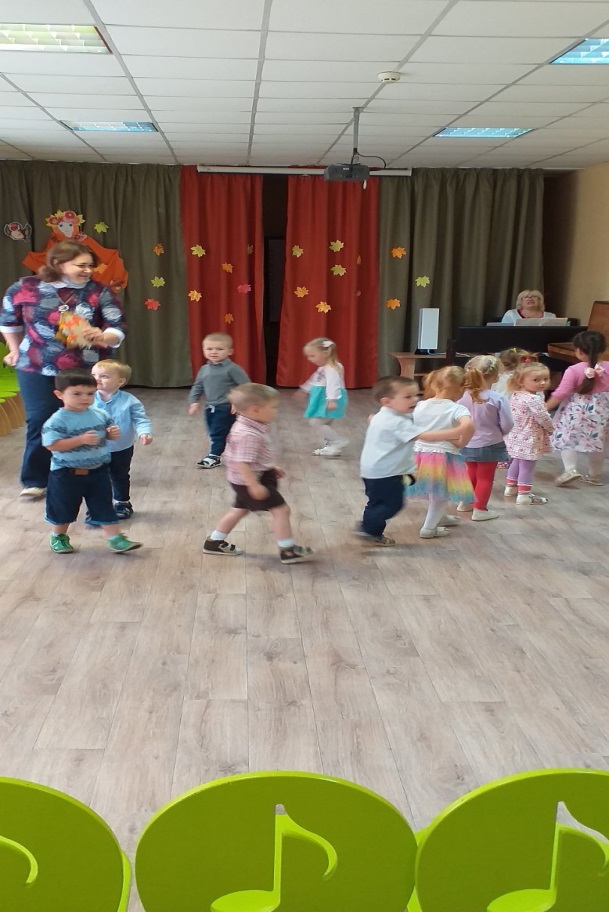 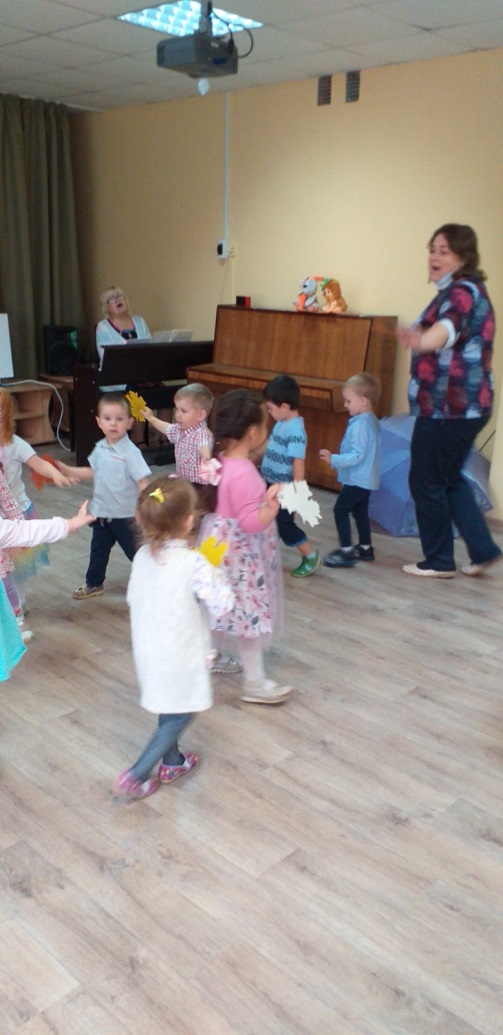